Slay the Slang!
Summarizing Informational Texts
Essential Question
What reading strategies can I use to understand the meaning of words that I'm not familiar with?
Learning Objectives
Use a reading strategy to understand and summarize passages with unfamiliar words and phrases.
Use your knowledge of language to create and define new slang terms.
Slang
slang
/slaNG/
noun
A type of language that consists of words and phrases that are regarded as very informal, are more common in speech than writing.

Typically restricted to a particular context or group of people.

Synonyms: Jargon; Lingo
[Speaker Notes: Source: Oxford English Dictionary, s.v. “slang (n.4),” June 2024, https://doi.org/10.1093/OED/1115265947.]
Example of Slang
“Oklahoma City Thunder stans, like Amber, watch every game.”

“Amber has been stanning for the OKC Thunder this year.”

How is the slang word “stan” used in these sentences?
Definition: Stan
stan (noun):
an extremely or excessively enthusiastic and devoted 	fan (plural: stans)

stan (verb):
to exhibit fandom to an extreme or excessive degree; to be an extremely devoted and enthusiastic fan of someone on something (tenses: stanned, stanning, stans)
[Speaker Notes: Stan. (n.d.). Merriam-Webster Dictionary. https://www.merriam-webster.com/dictionary/stan]
Elbow Partners
Choose a partner sitting next to you
Working together, write down other examples of slang that you know
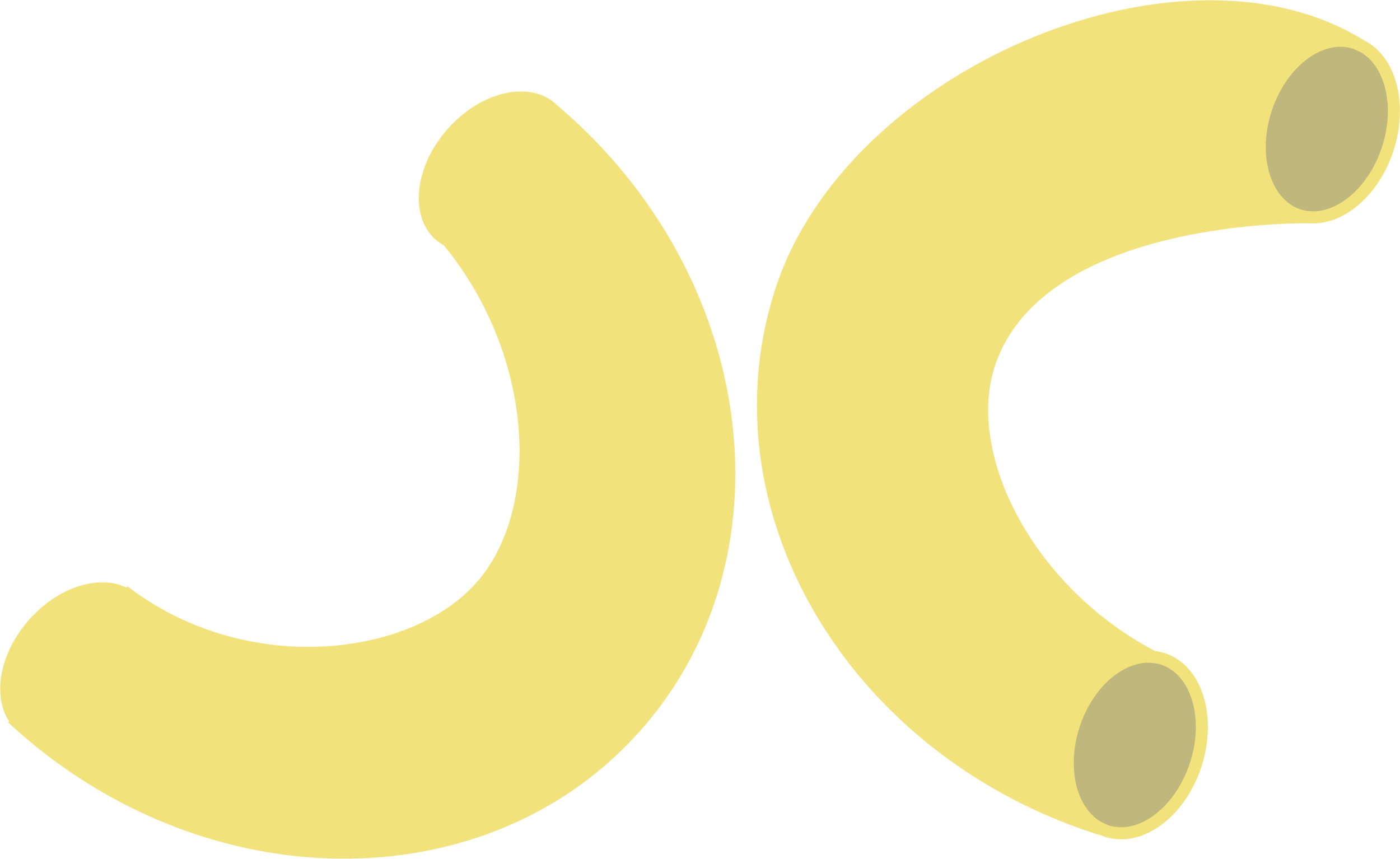 [Speaker Notes: K20 Center. (n.d.). Elbow partners. Strategies. https://learn.k20center.ou.edu/strategy/116]
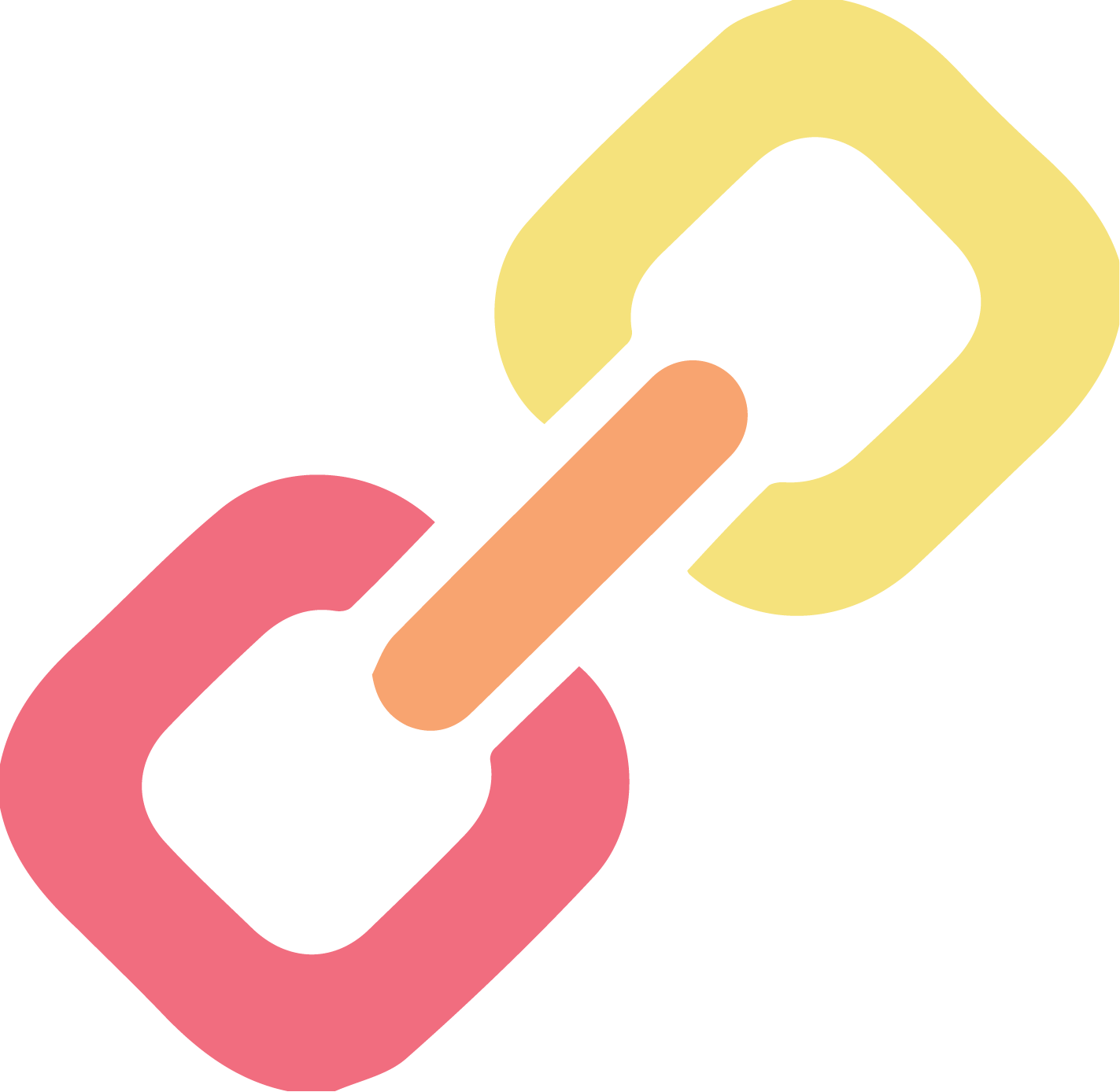 Chain Notes
Look at the word at the top of the page.
Write your name and your guess for the definition of the word in the next blank box.
Pass the paper to another student.
Continue writing and passing until all the spaces are filled.
Once a page is full, return it to the first student listed on the page.
[Speaker Notes: K20 Center. (n.d.). Chain notes. Strategies. https://learn.k20center.ou.edu/strategy/52]
What does “boffo” mean?
Sentence Example:

Amy Poehler is a comedian whose movies are always so boffo!
What does “cheesed” mean?
Sentence Example:

The waitress was really cheesed off at the customer’s bad attitude.
What does “boonies” mean?
Sentence Example:

Her house was way out in the boonies. Even her grandmother got lost trying to find it.
What does “hot dog” mean?
Sentence Example:

When he does wheelies on his motorcycle, he’s a 
real hot dog!
What does “bounce” mean?
Sentence Example:

Let’s bounce outta here and grab a burger.
What does “peeps” mean?
Sentence Example:

After school, I am going to hang with my peeps at the mall.
CUS…
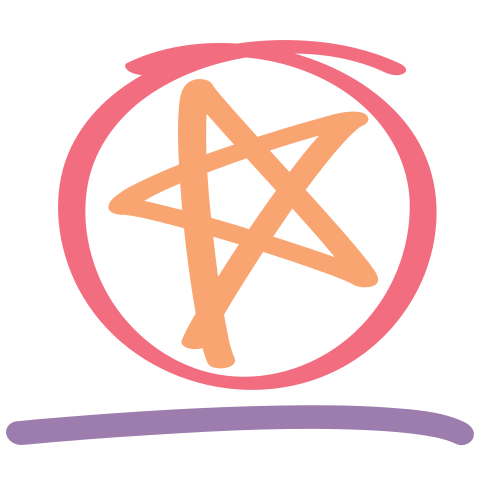 As you read:
Circle main idea(s).
Underline details that support the main idea(s).
Star any unfamiliar words to discuss later.
[Speaker Notes: K20 Center. (n.d.). CUS and discuss. Strategies. https://learn.k20center.ou.edu/strategy/162]
…And Discuss
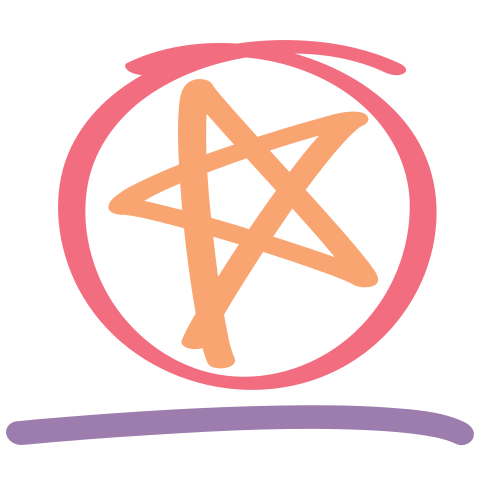 Discuss and determine with your group:
Three main ideas of the reading
At least one supporting detail for each main idea
[Speaker Notes: K20 Center. (n.d.). CUS and discuss. Strategies. https://learn.k20center.ou.edu/strategy/162]
Gen Alpha Dictionary Example
Slang term: GOAT 

Definition: Greatest Of All Time, best ever

Sentence example: Simone Biles is the absolute GOAT: there will never be another gymnast as amazing as her.
Triangle-Square-Circle
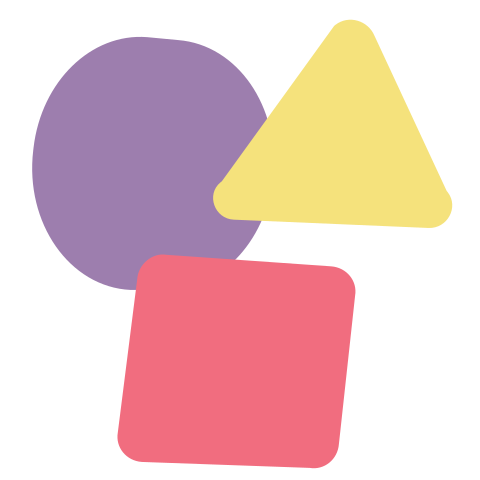 On your paper, write:
3 important points about understanding unfamiliar words 
4 things from the lesson that “square” with your thinking (anything you agree with)
1 thing that is still “circling” your mind (a question you still have)
[Speaker Notes: K20 Center. (n.d.). Triangle-Square-Circle. Strategies. https://learn.k20center.ou.edu/strategy/65]